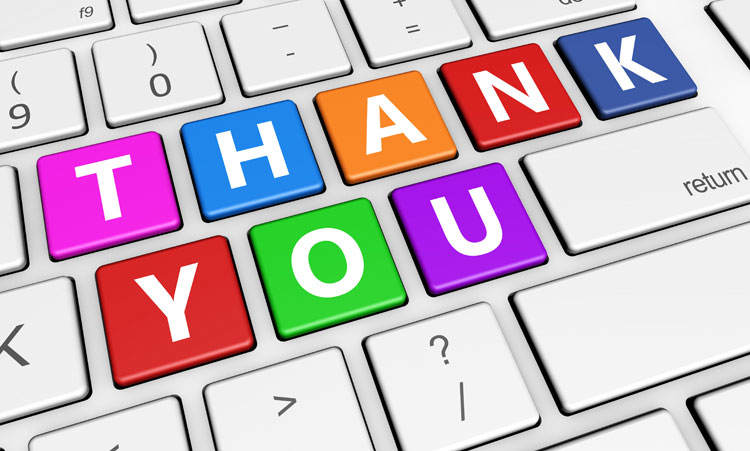 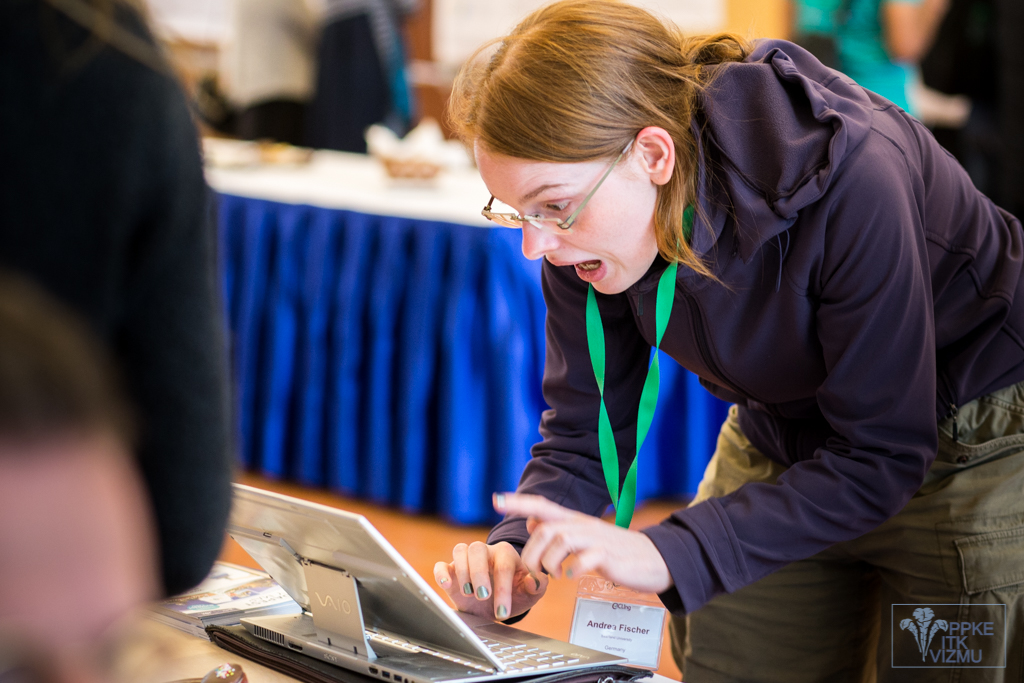 ACL 2017 – Vancouver, Canada
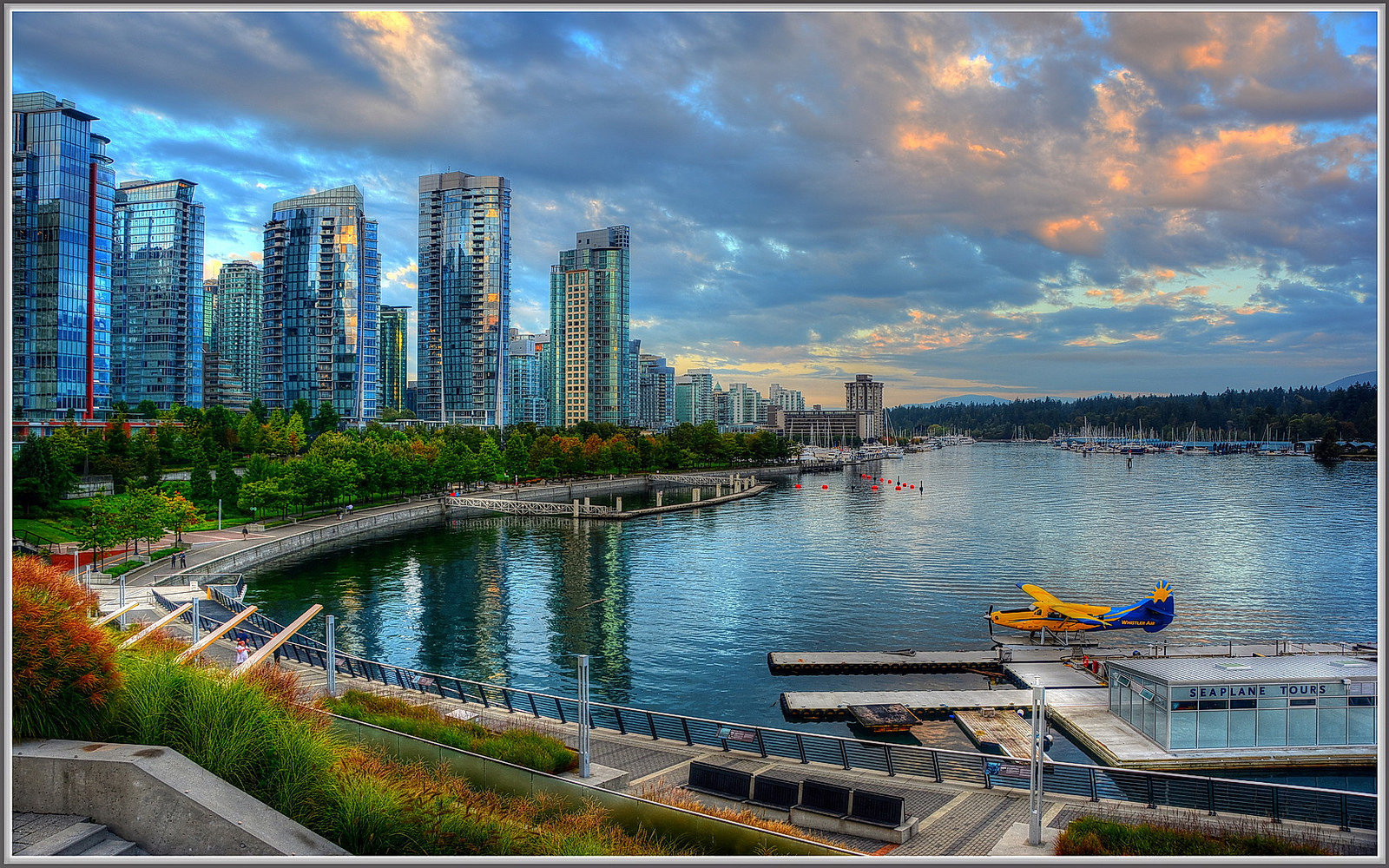 Conference Dates: 			July 30 - August 4, 2017
General Chair:					 Chris Callison-Burch
PC Chairs:						Regina Barzilay, Min-Yen Kan
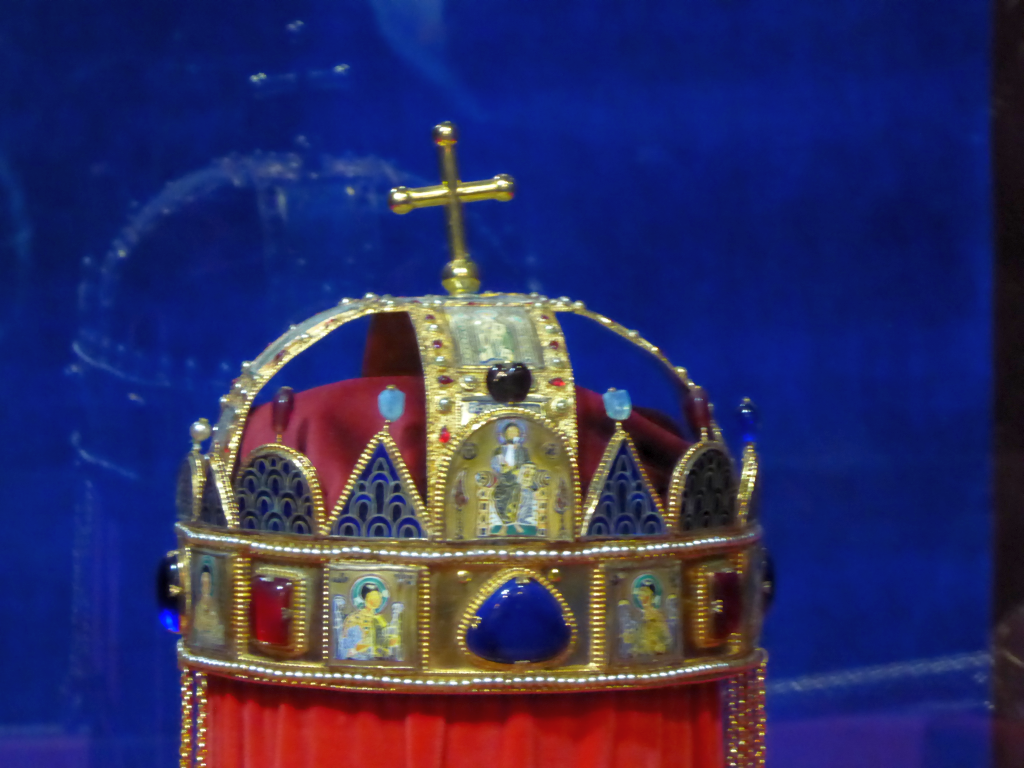 Ernő Rubik
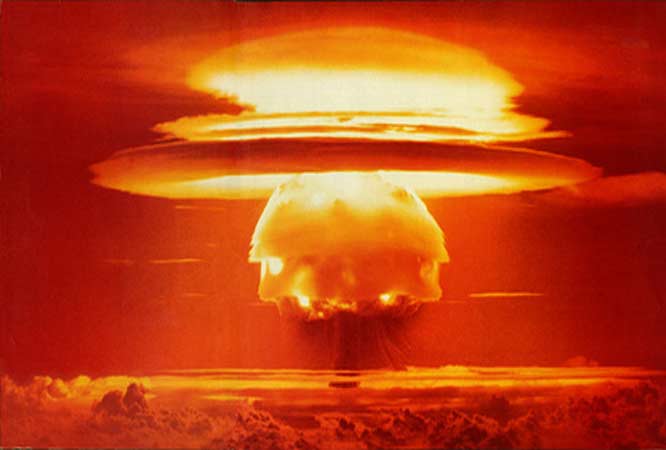 Edward Teller
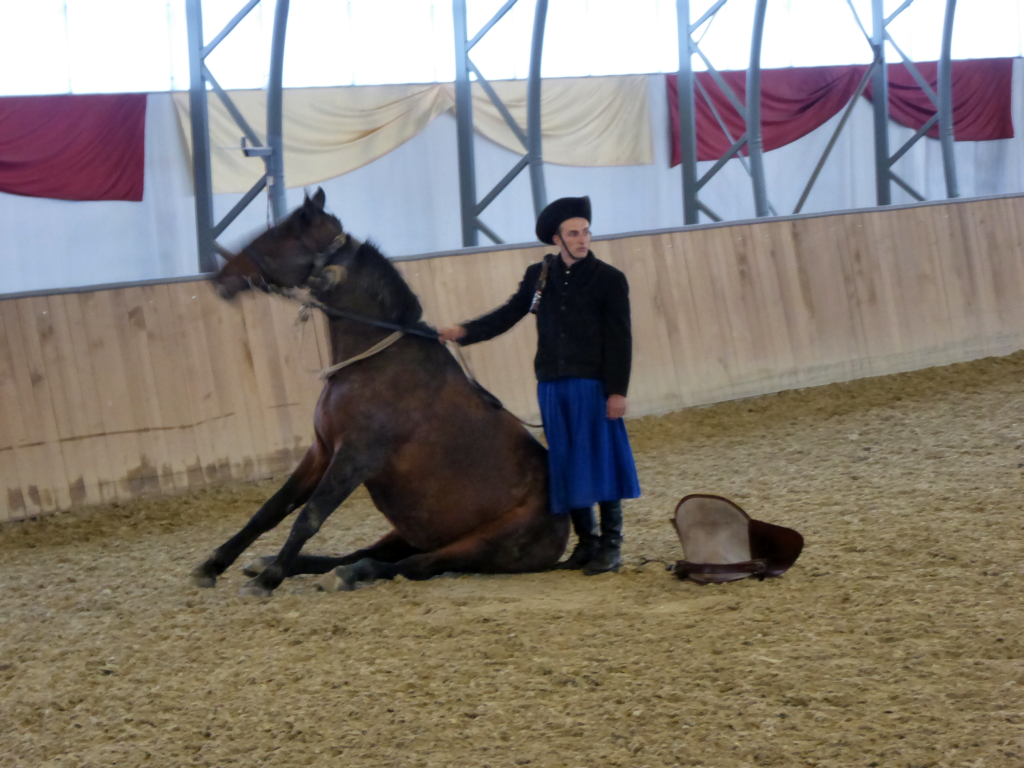 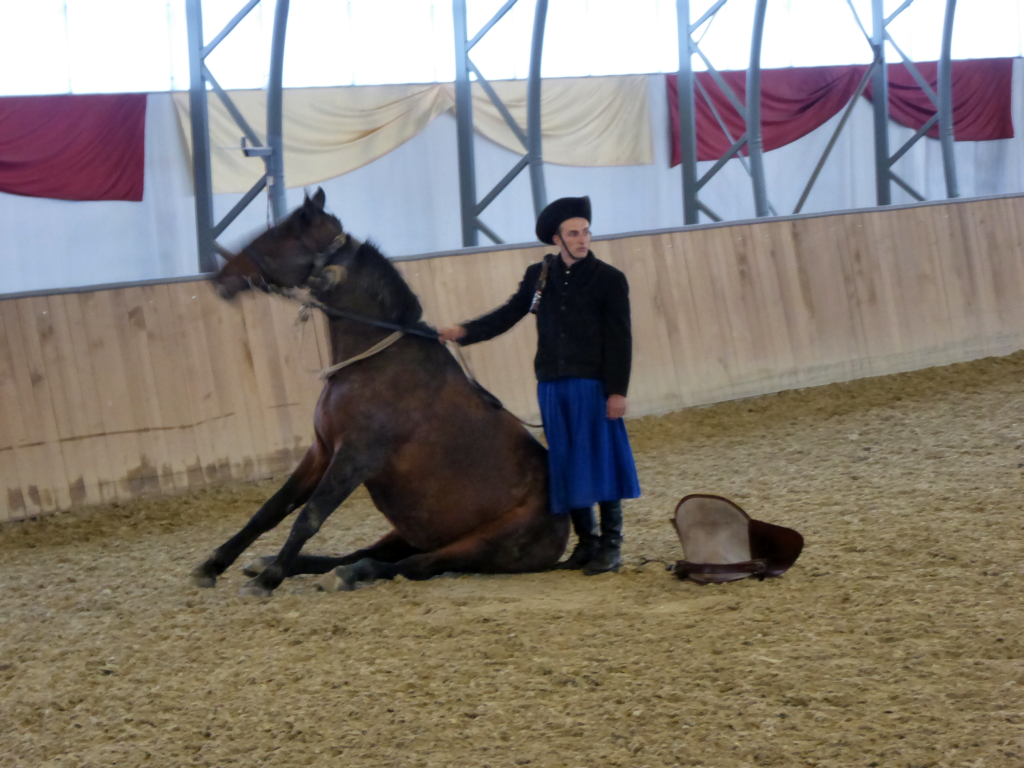 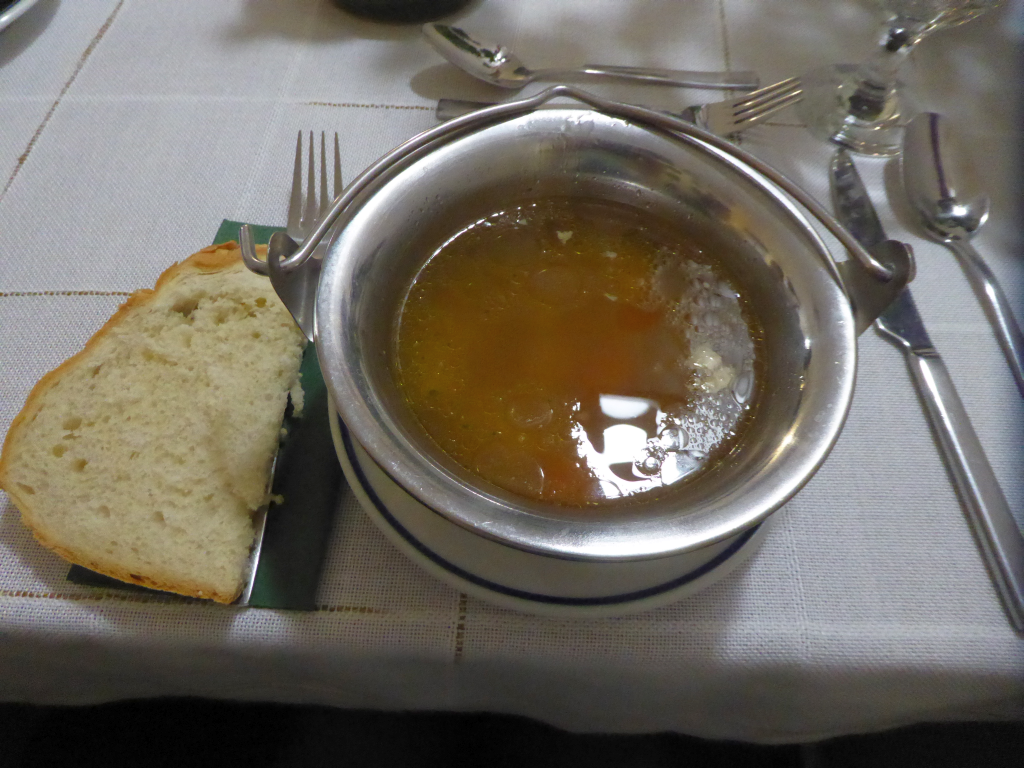 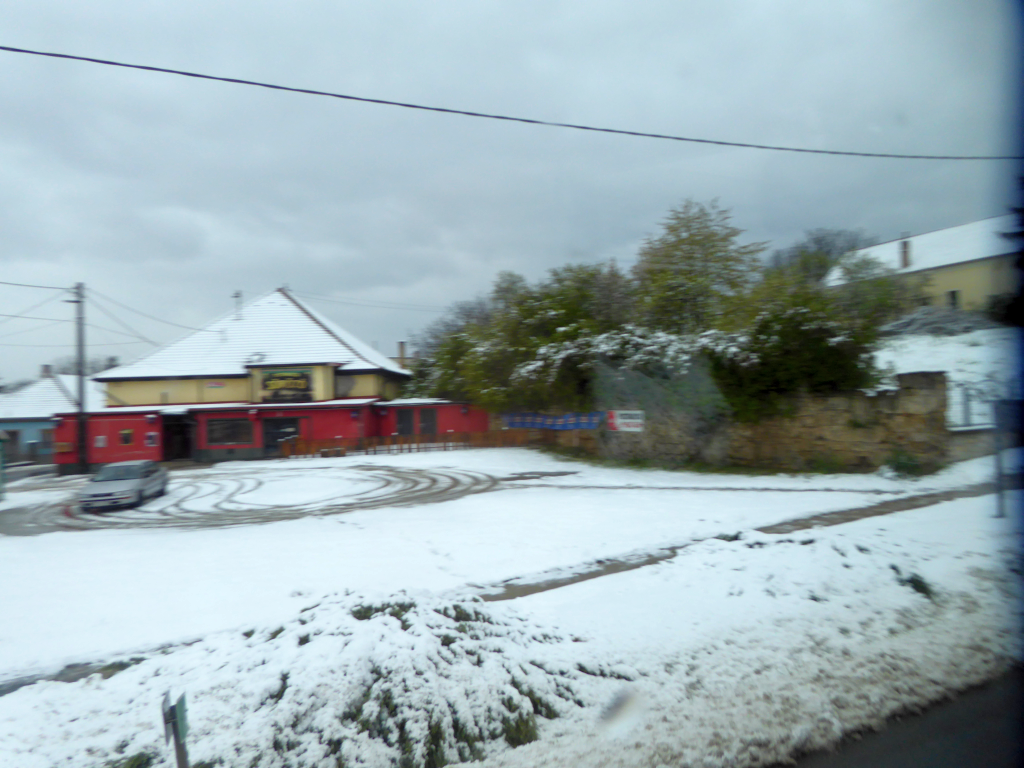 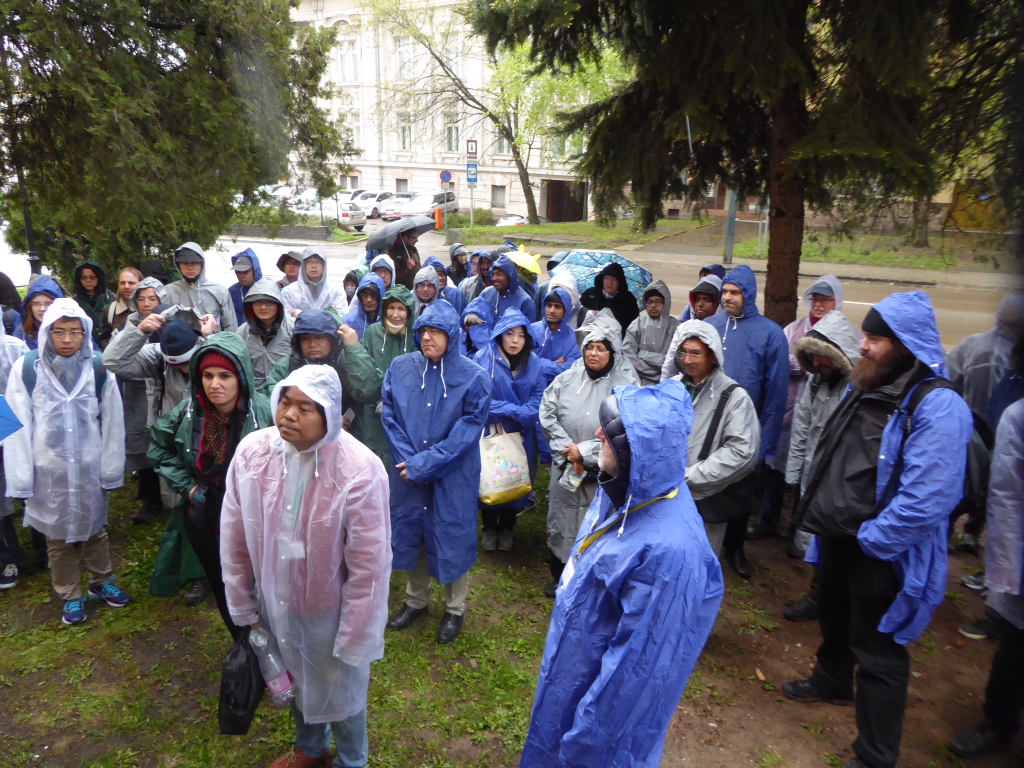 Búcsú – Farewell
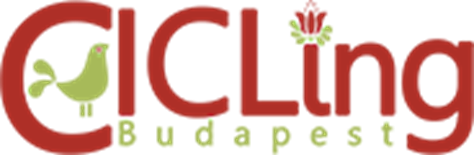 2017
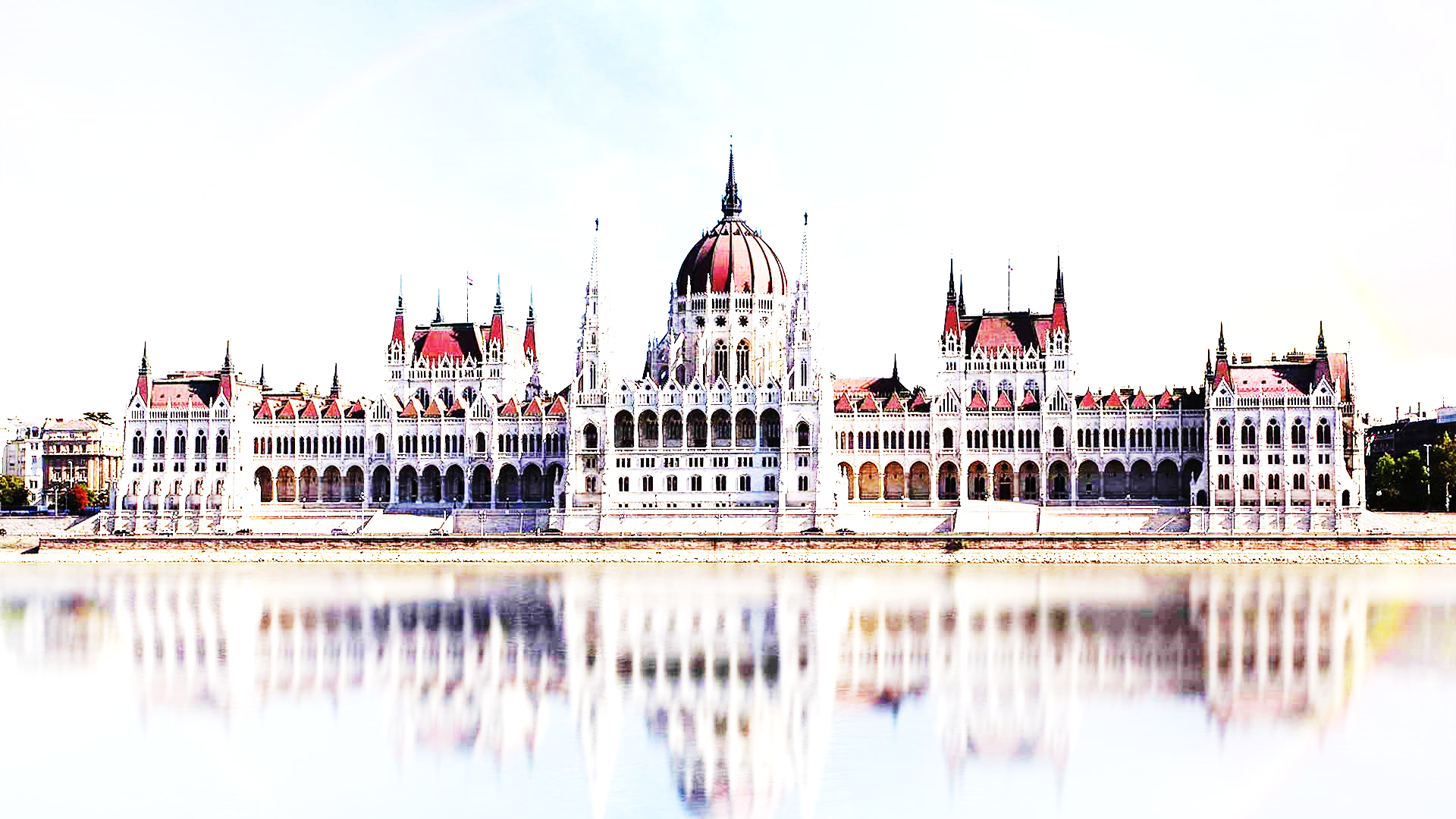 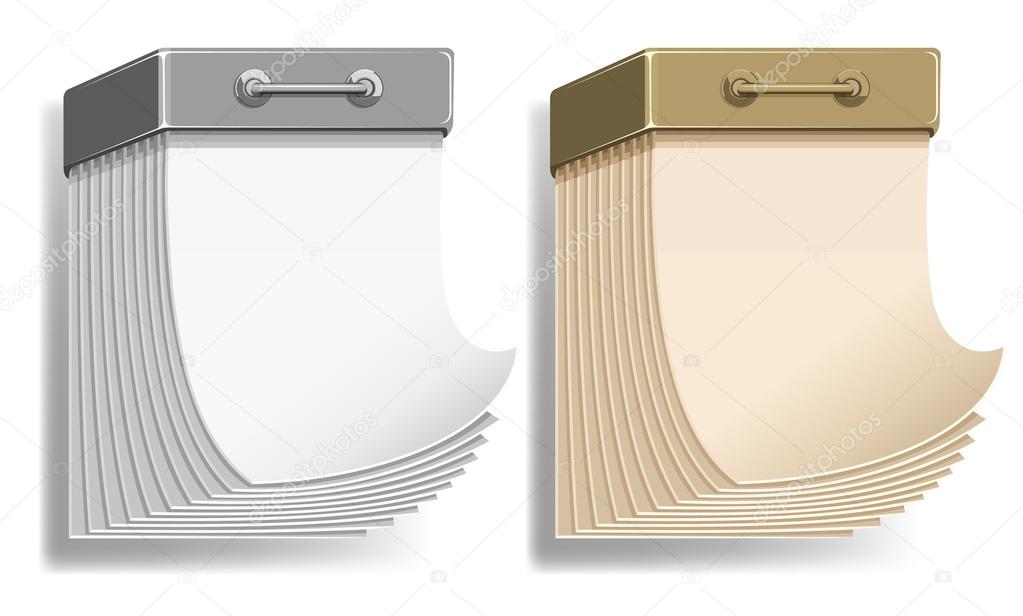 2018
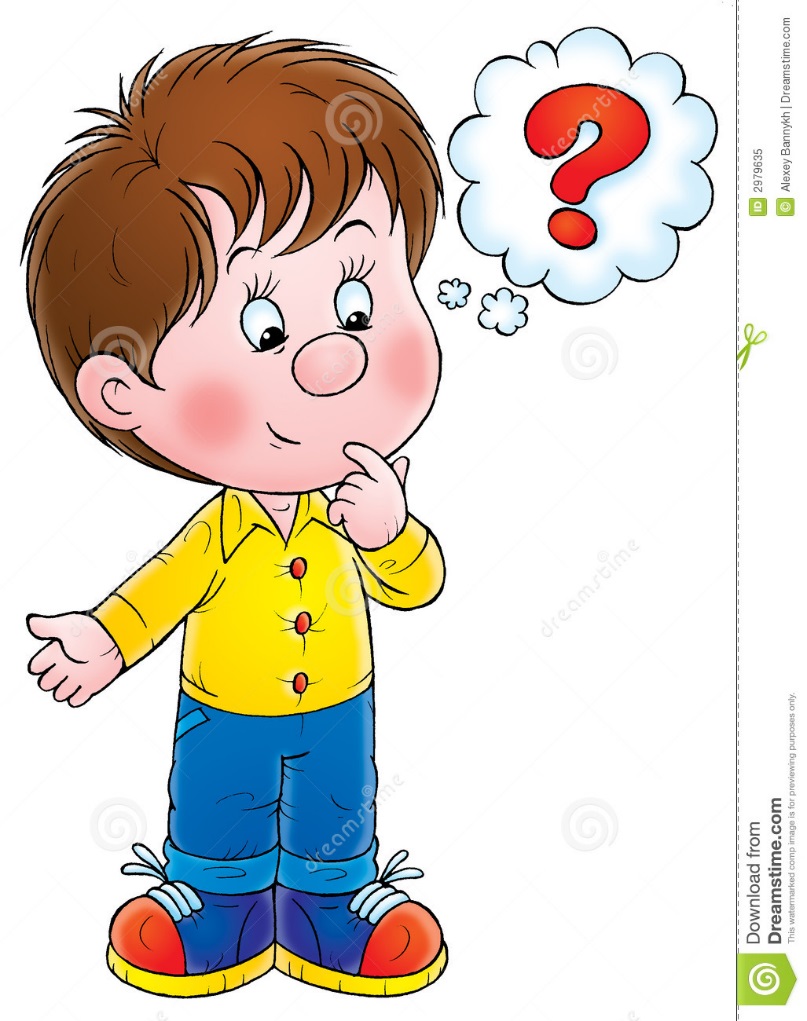 France
Ireland
Norway
Jordan
Mexico
Peru
India
UK 
Greece 
Israel
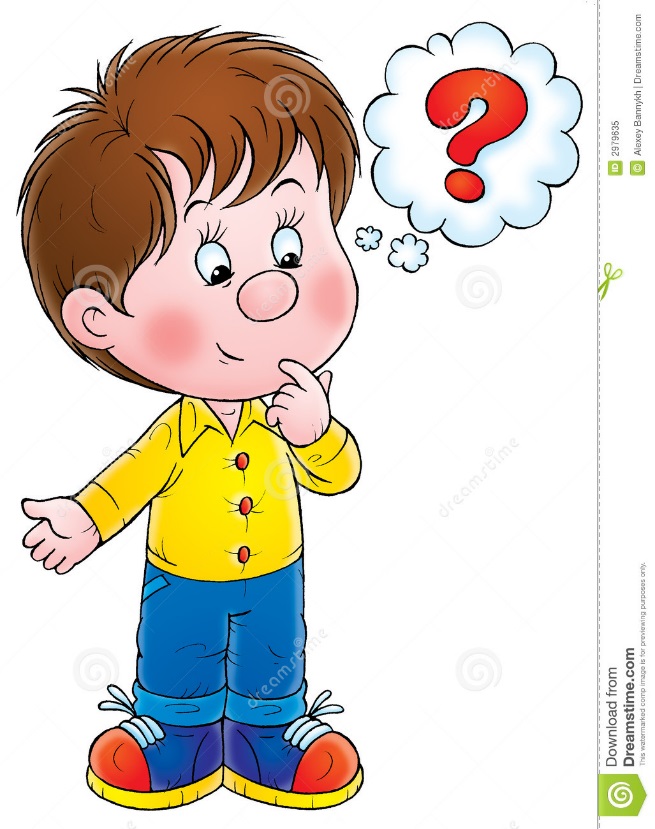 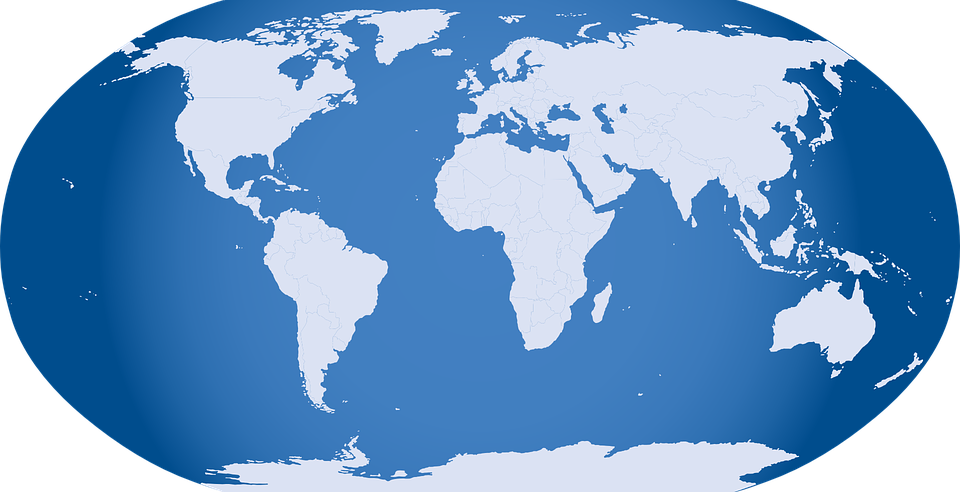 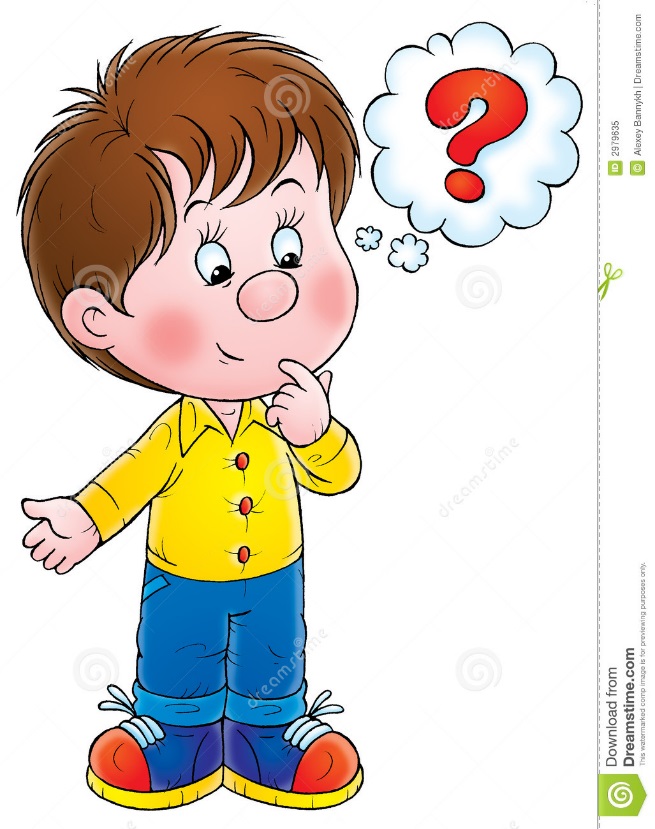 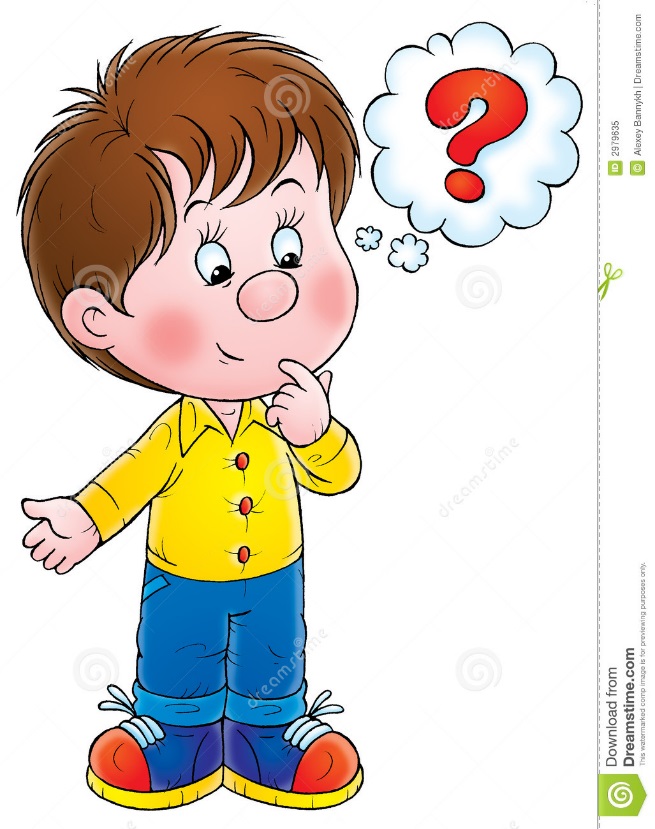 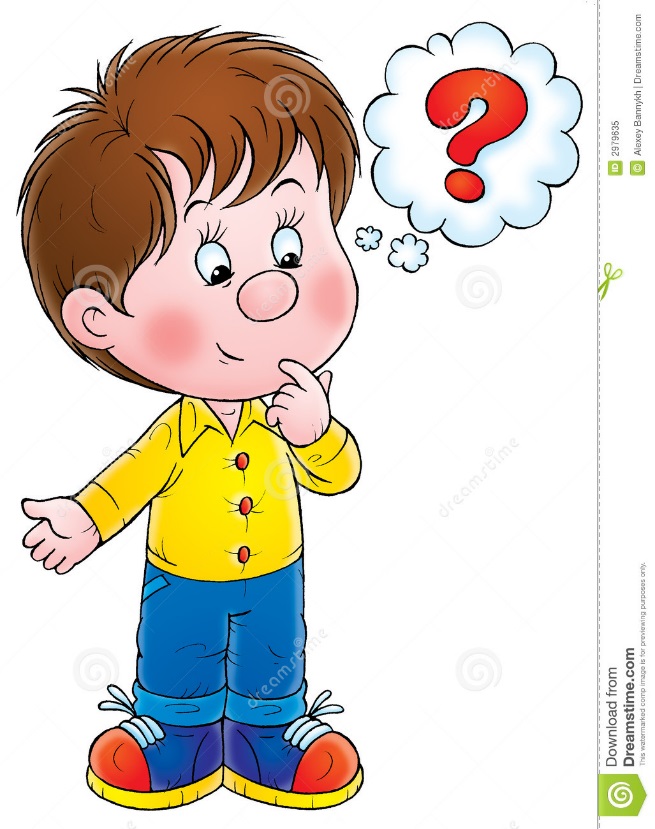 Ho Chi Minh Mausoleum
Ho Chi Minh Mausoleum
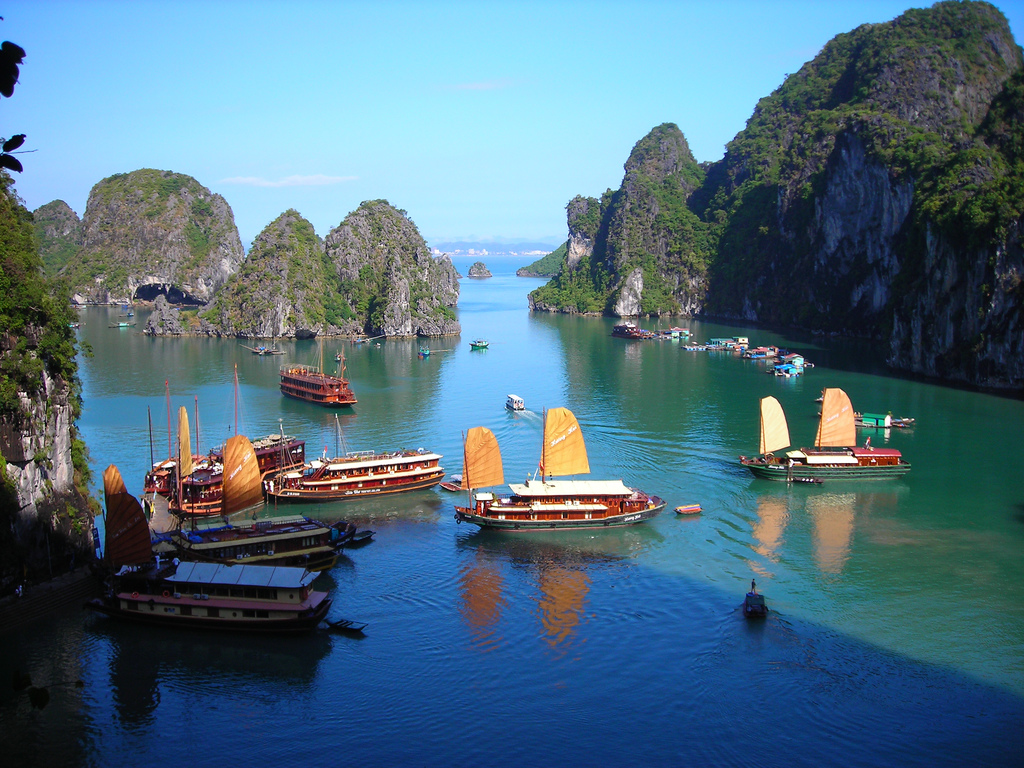 Ha Long Bay
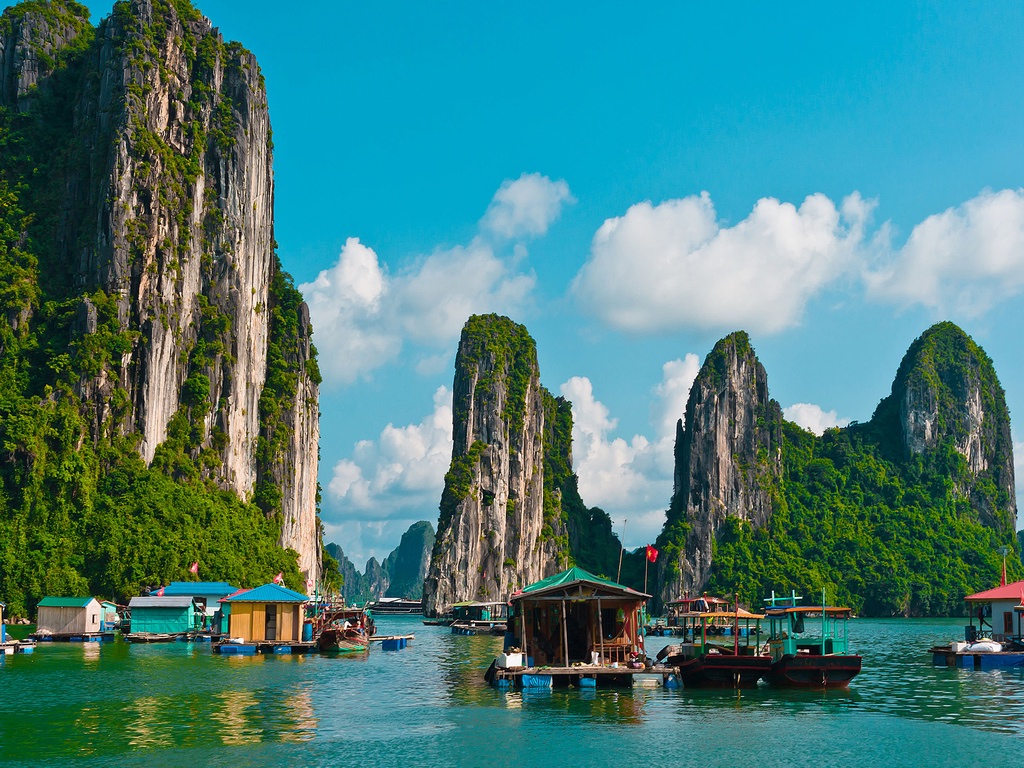 Ha Long Bay
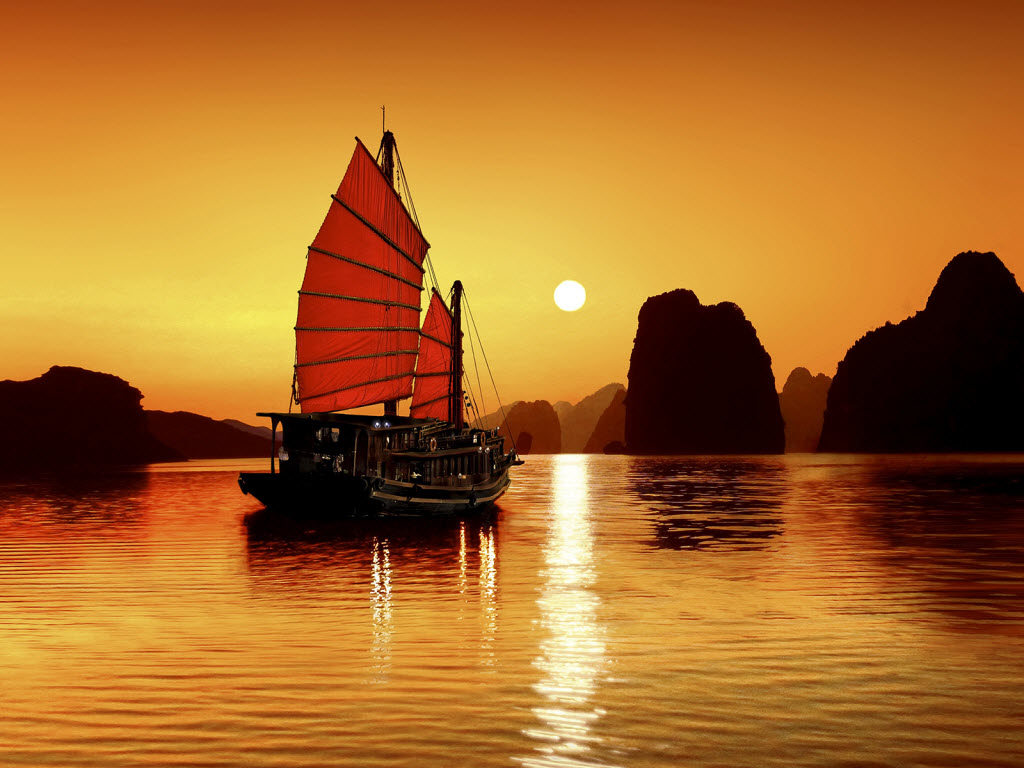 Ha Long Bay
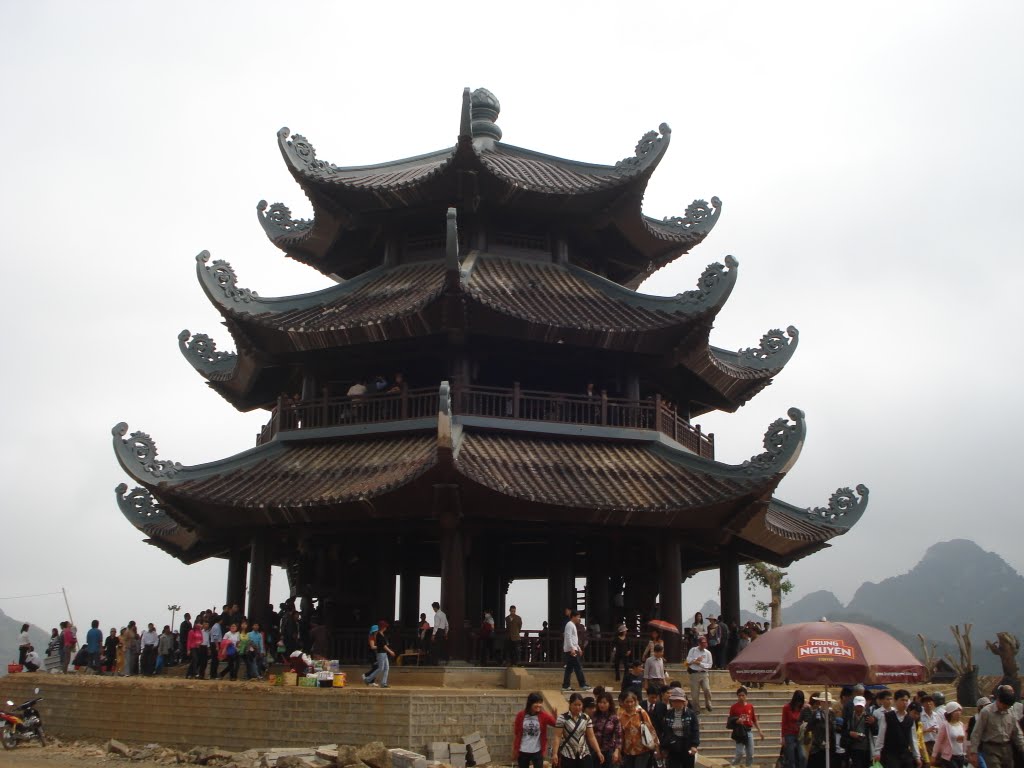 Bai Đinh near Trang An
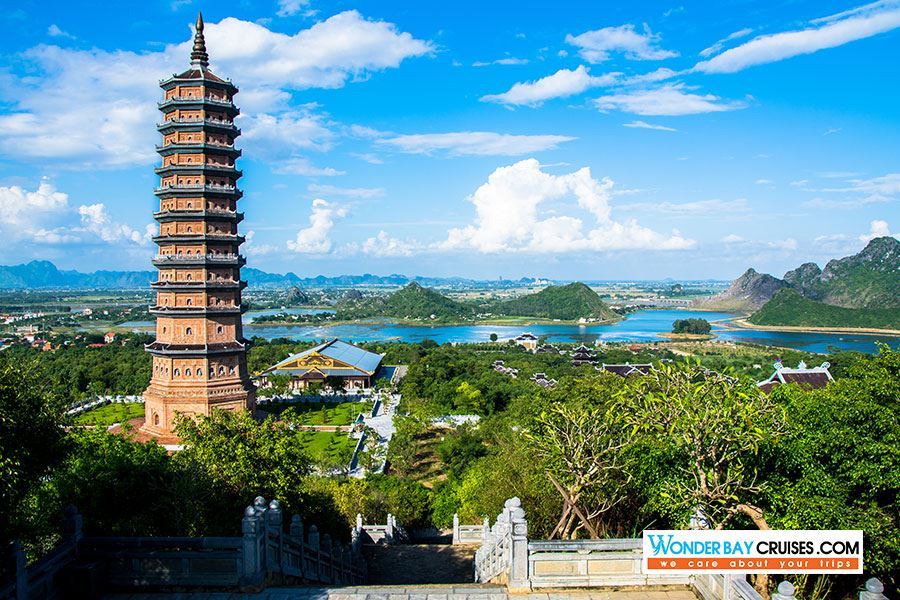 Bai Đinh complex
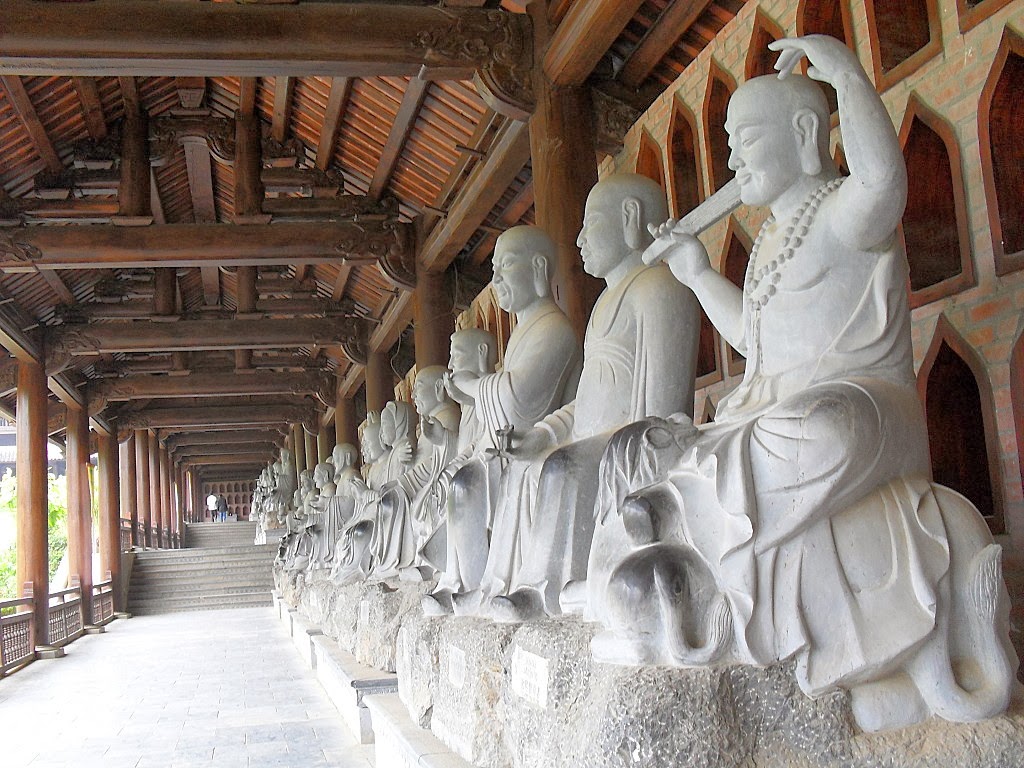 Trang An Complex
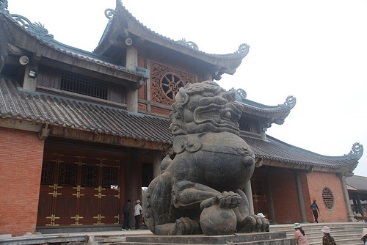 Bai Đinh complex
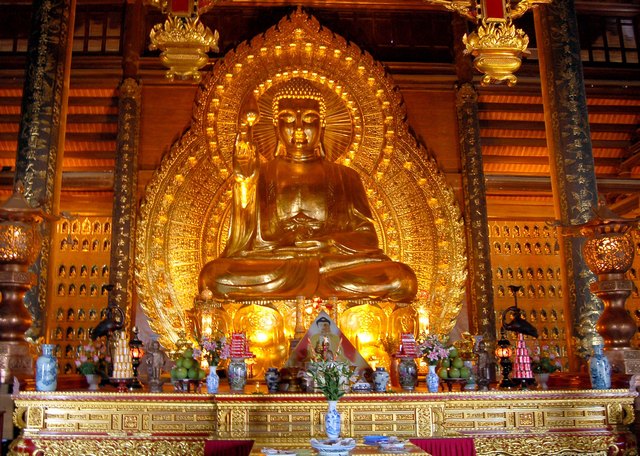 Bai Đinh complex
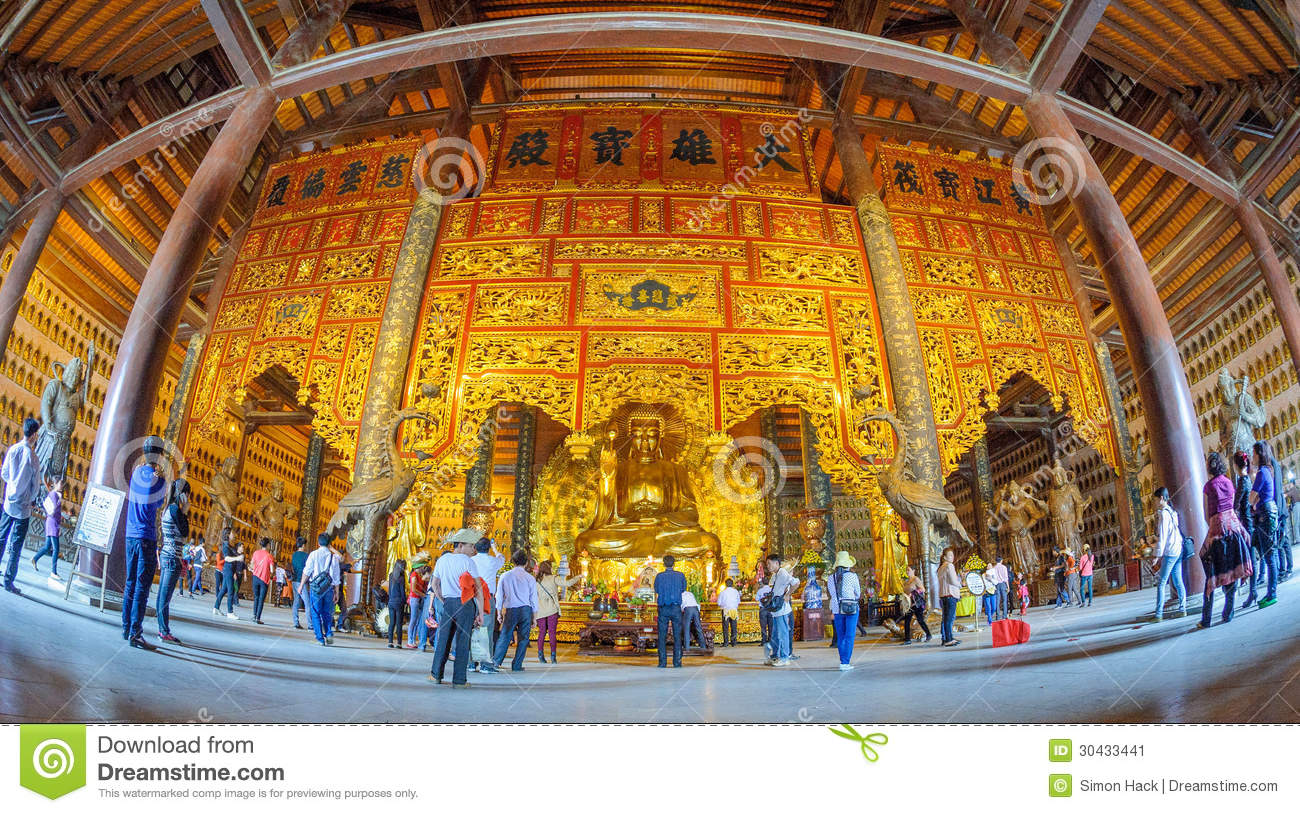 Bai Đinh complex
Trang An caves
Trang An rivers
University of Science and Technology
Sểế yộủ sởộn ịn Việt Nam!
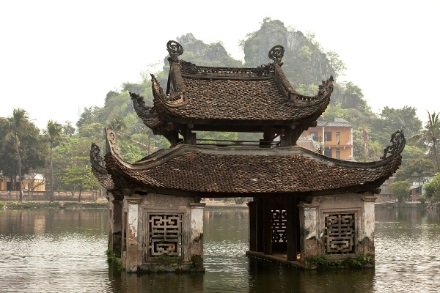